H5 Intro + Evenwijdig en loodrecht
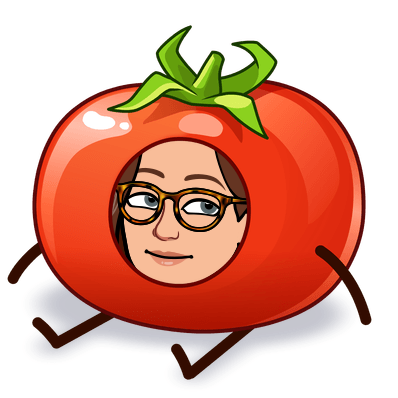 www.Lowikwiskunde.nl
        @Lowikwiskunde
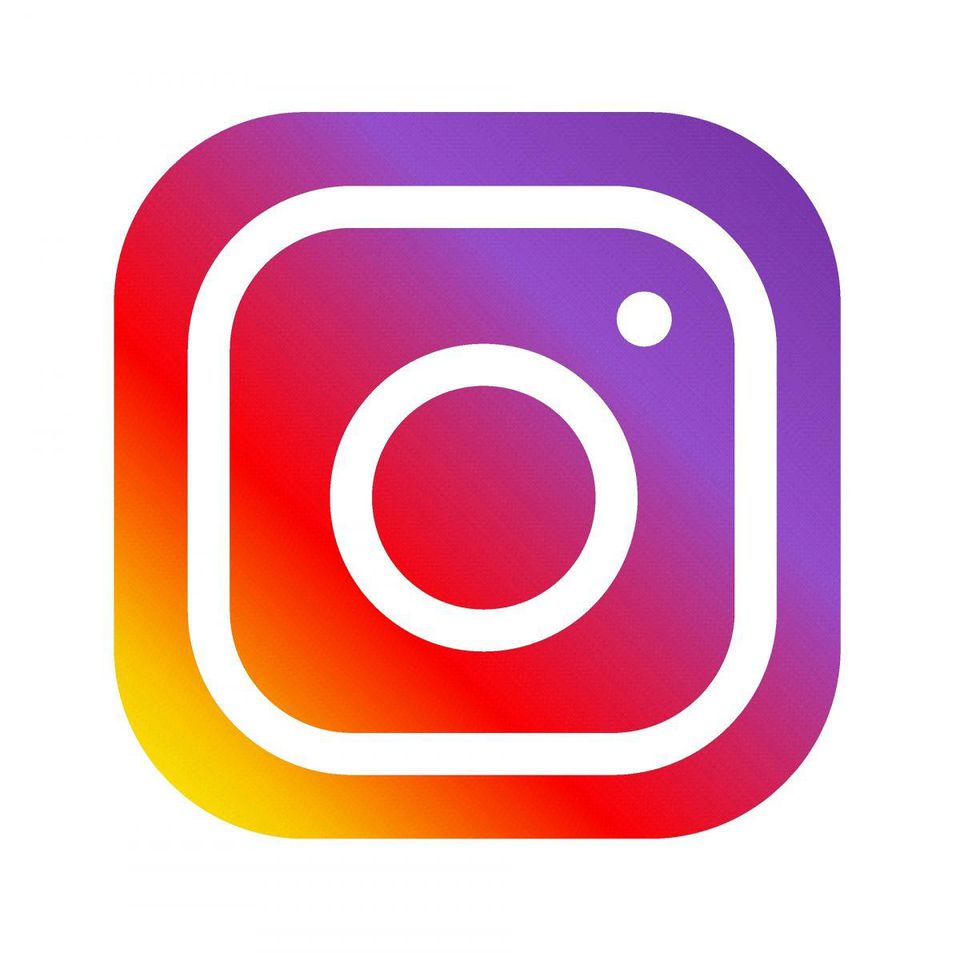 Wat zie je in dit hoofdstuk ?
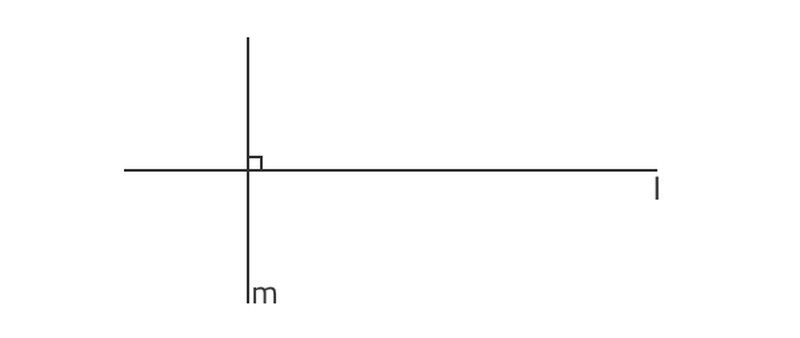 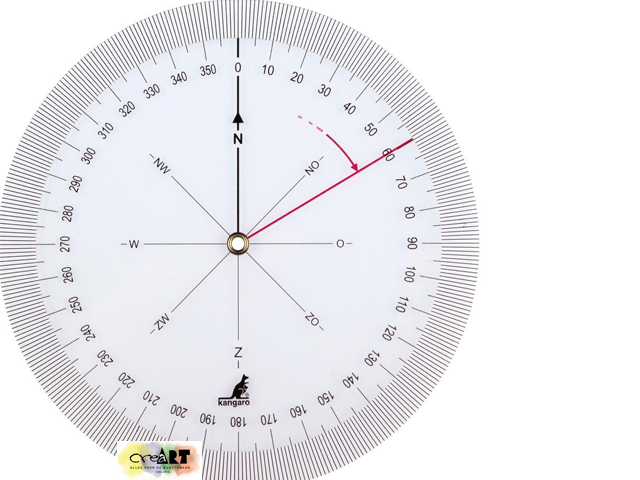 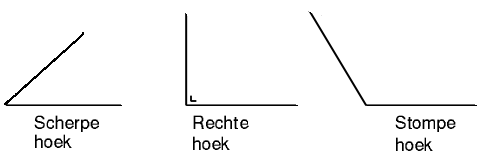 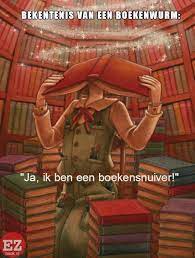 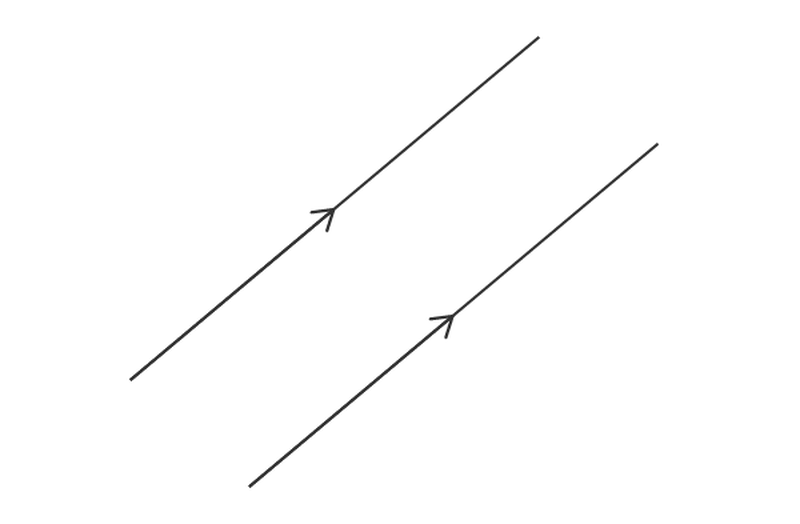 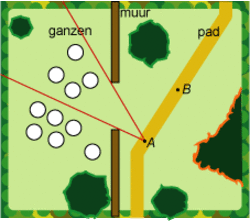 Wat heb je vandaag nodig?
Je wiskunde aantekeningenschrift 
Een potlood 
Een gum 
Een geodriehoek
H5.1 Een lijn tekenen met geodriehoek
Hoe tekenen je eigenlijk een lijn? Is het wel zo simpel? Of doen die wiskundigen moeilijk?
Stappen om een goede lijn te tekenen 
1 : Zet een punt waar je wil beginnen met je potlood. 
2 : Elk blokje in jouw wiskundeschrift is 1cm lang, die helpen je. 
3 : Leg de geodriehoek langs de al getekende blauwe lijn. 
4 :  Trek een rechte lijn van 3cm. 
5 : Eindig ook weer met een punt.
3cm
H5.1 – DE LIJNEN OP JE GEODRIEHOEK
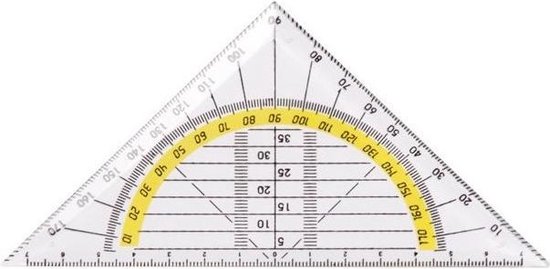 h5.1 – Loodrechte lijnen
Een loodrechte lijn kun je tekenen als een omgekeerde hoofdletter T 

Een loodrechte staat in een hoek van 90 graden op de andere lijn. 

90 graden geef je aan met een blokje in de hoek
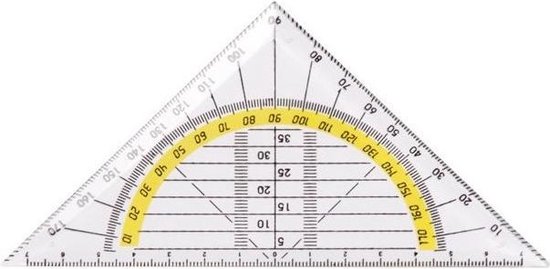 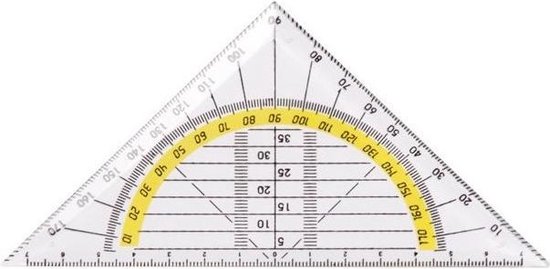 De bovenste punt van de geodriehoek is ook een hoek van 90 graden. 
Je gebruikt die hoek om te controleren of een hoek een “rechte hoek” is.
Wanneer zie je die loodrechte hoeken dan?
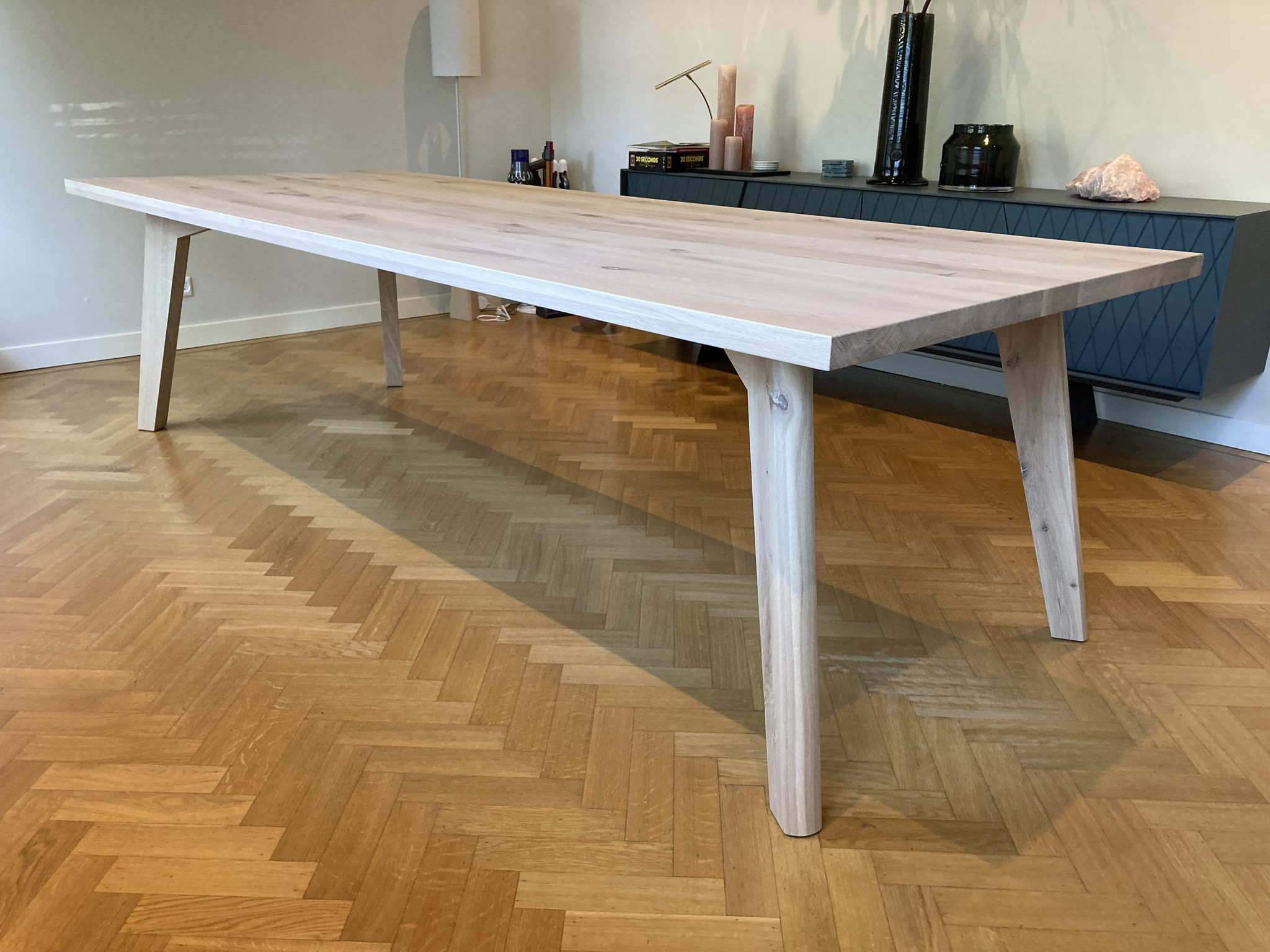 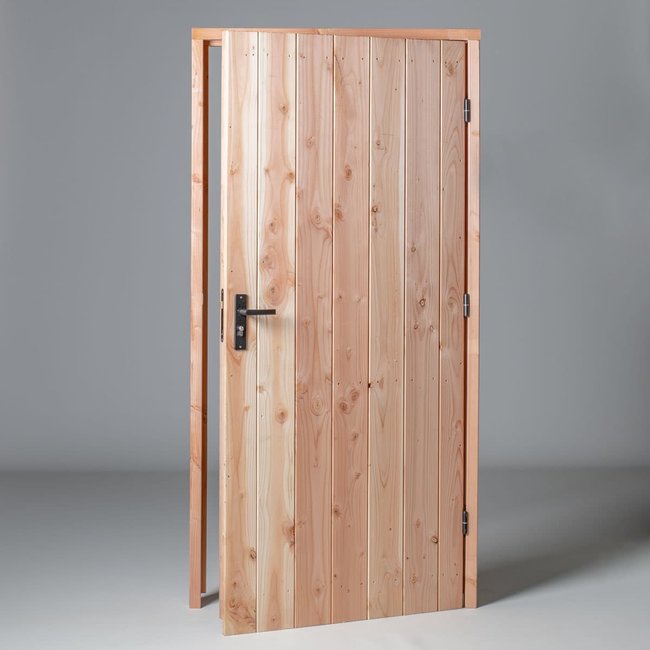 In vierkanten
H5.1 Evenwijdige lijnen
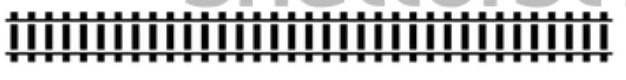 Evenwijdige lijnen lopen naast elkaar als een treinspoor. 

Evenwijdige lijnen raken elkaar nooit aan. 

Evenwijdige lijnen worden aangegeven met een pijltje op de lijn. 

Evenwijdige lijnen hoeven niet dezelfde “cm” te hebben.
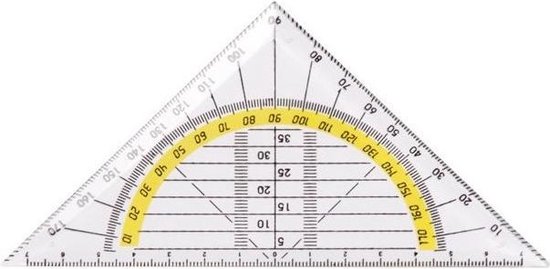 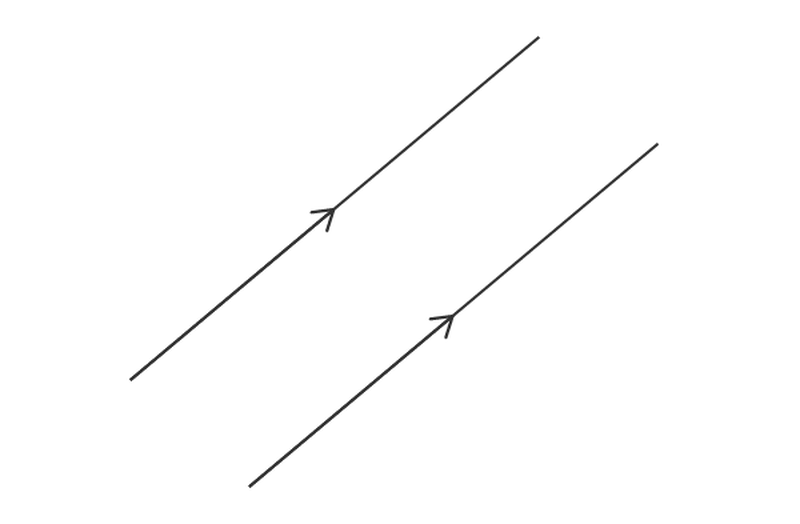 Waar zien we evenwijdige lijnen?
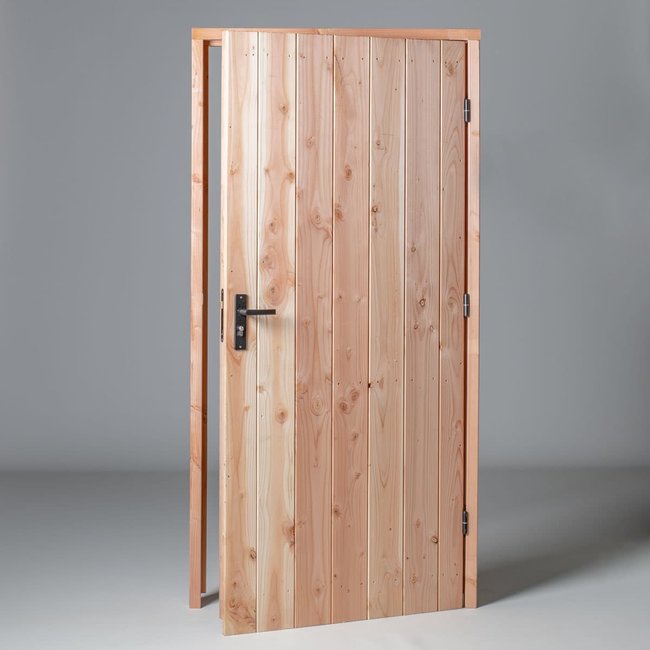 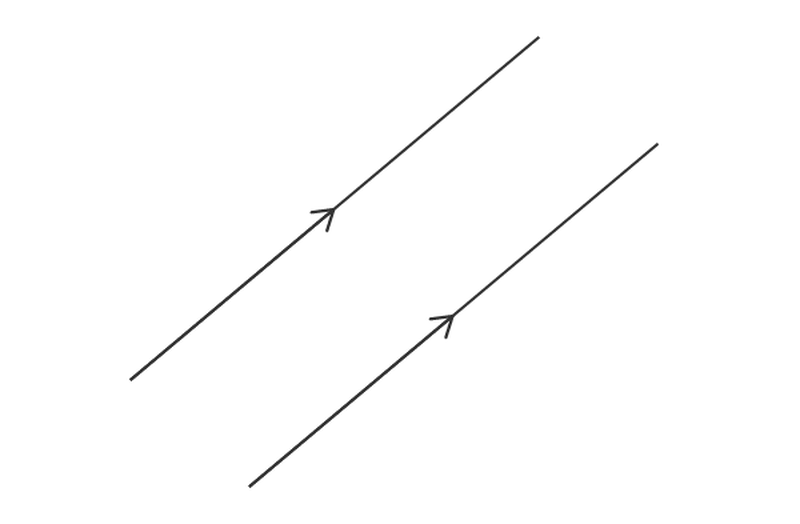 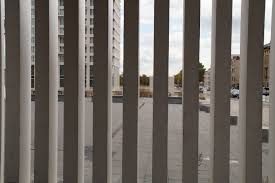 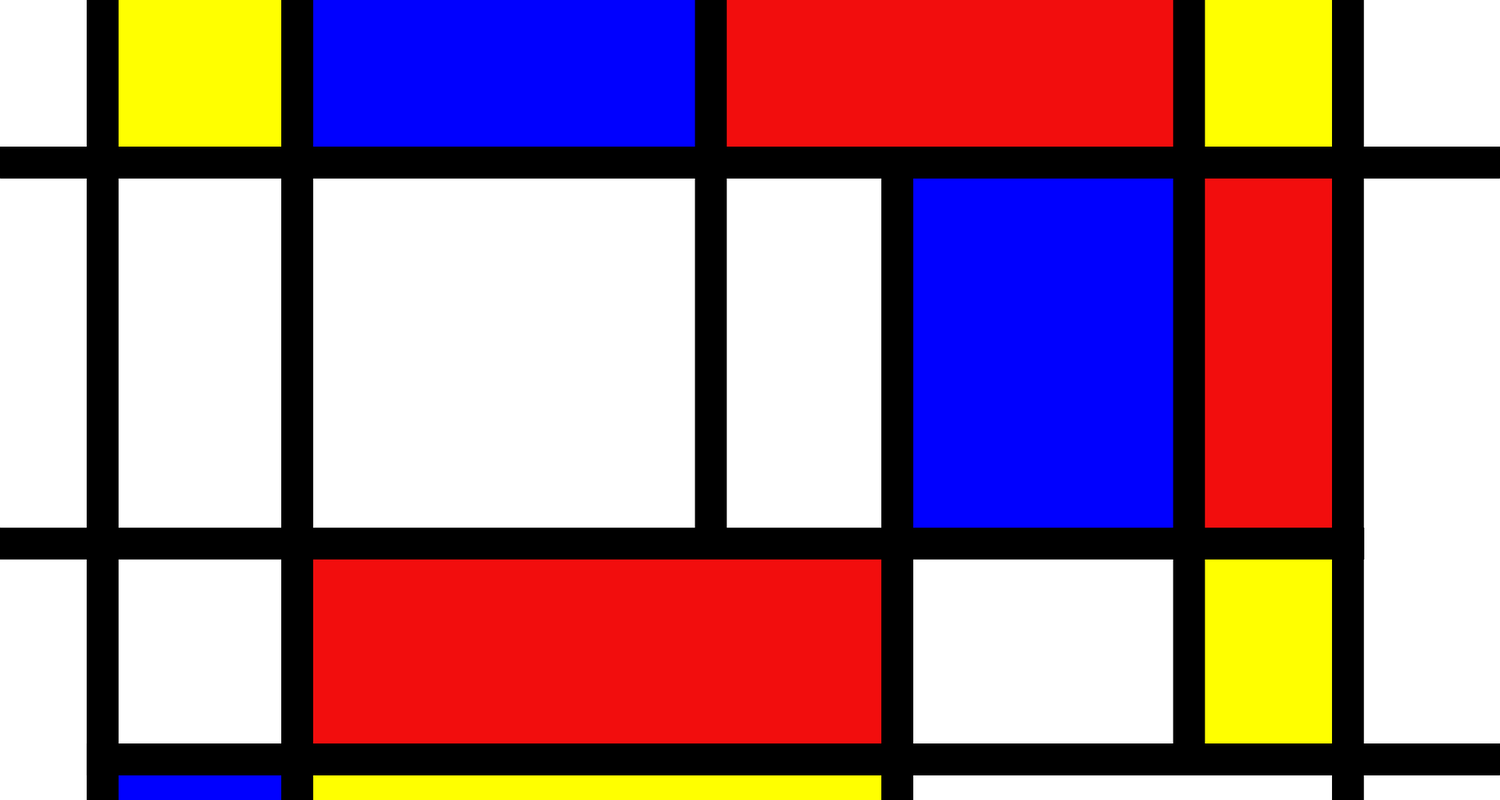 Huiswerk voor vandaag
Maak H5.1 op blz. 9 t/m 13 
Nakijken kan bij mevrouw of online
Evenwijdig
Loodrecht